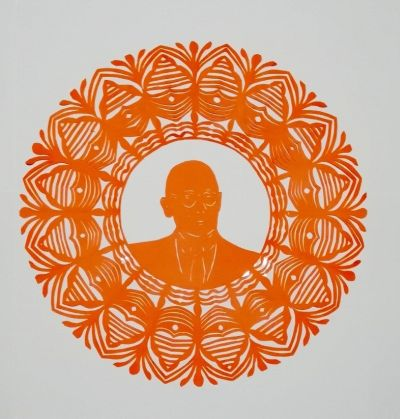 Technik Ekonomista
Zespół Szkół Zawodowych nr 4
im. Adama Chętnika w Ostrołęce
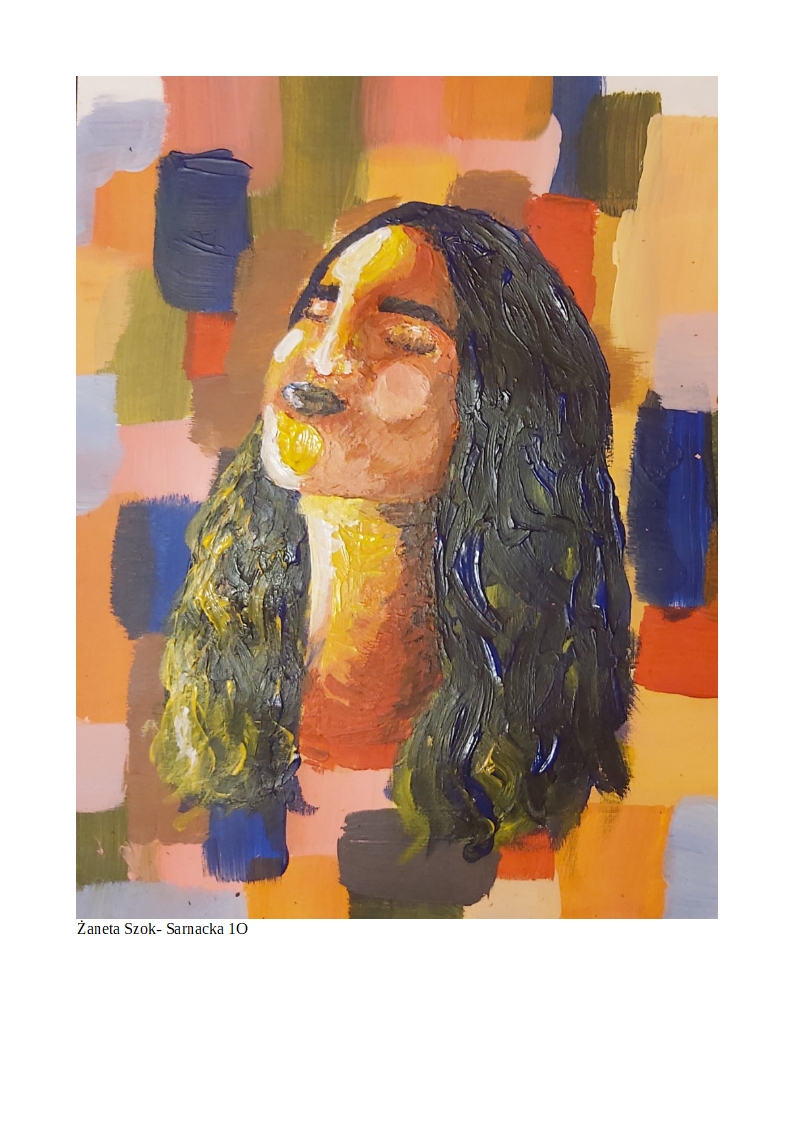 Cześć!To jest Paula, nasza uczennica klasy pierwszej Technikum Ekonomicznego.
W zeszłym roku zastanawiała się jaką szkołę wybrać. Chciała uczyć się w Zespole Szkół Zawodowych nr 4 w Ostrołęce. W przyszłości chciała zostać księgową i założyć własne biuro rachunkowe, więc wybrała kierunek technika ekonomisty.
Na kierunku technik ekonomista
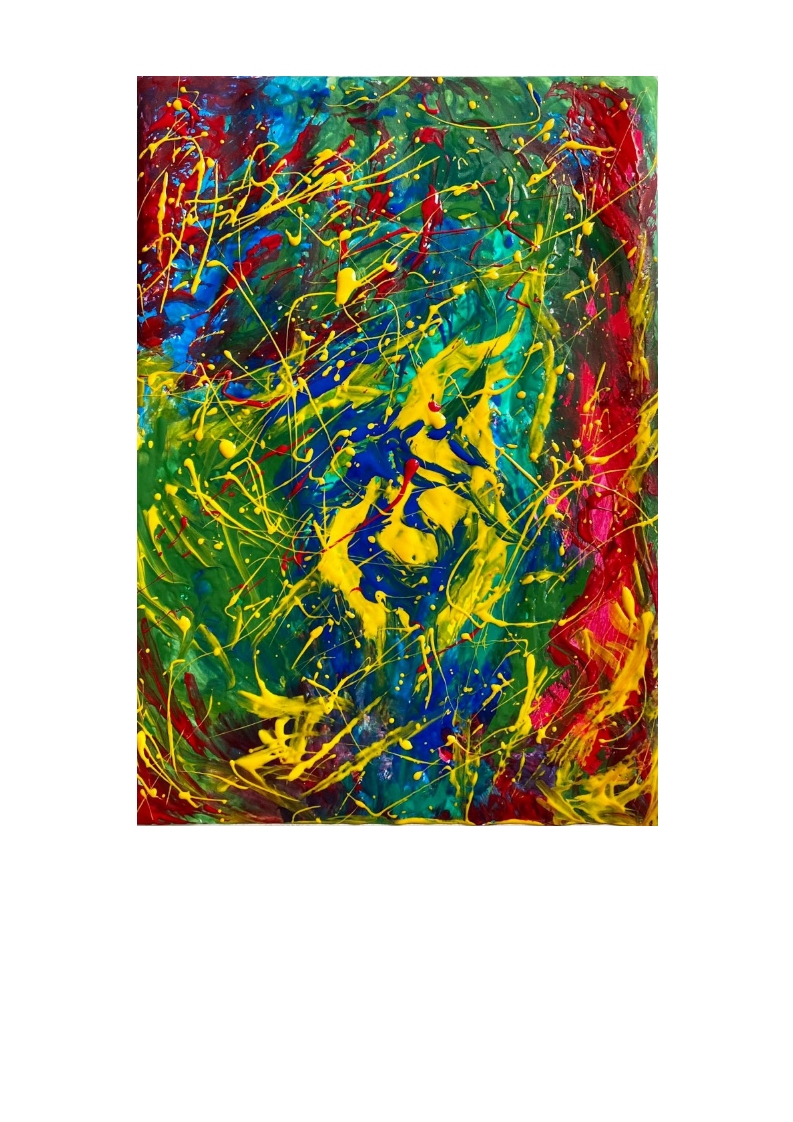 Paula w 5-letnim cyklu kształcenia zda egzamin z następujących kwalifikacji
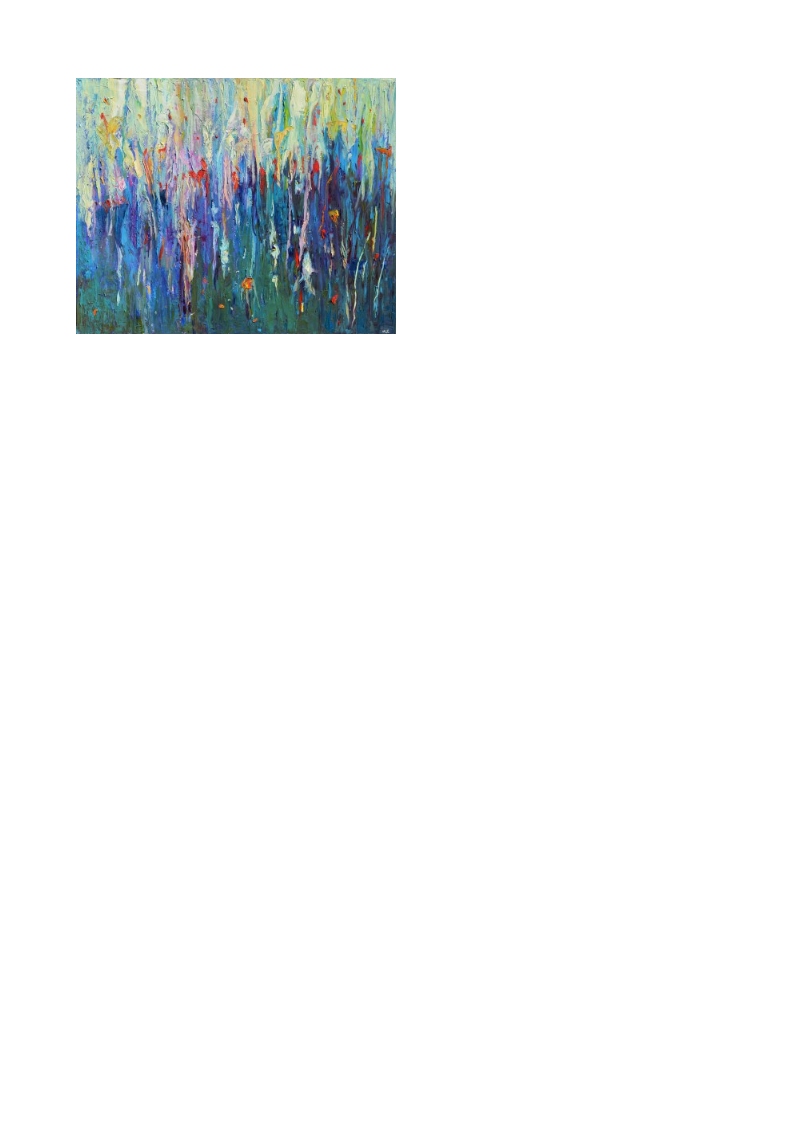 możesz rozwijać swoje pasje w szkolnej Spółdzielni Uczniowskiej Ekonomik, jednej z najlepszych w kraju,
możesz poszerzać swoje kompetencje w ramach warsztatów prowadzonych przez Stowarzyszenie Księgowych w Polsce, z którym szkoła współpracuje,
poznasz ciekawych ludzi i miejsca, dzięki wycieczkom, biwakom organizowanym przez szkołę,
Dodatkowe korzyści
mile spędzisz czas podczas Dni Biznesu organizowanych w szkole
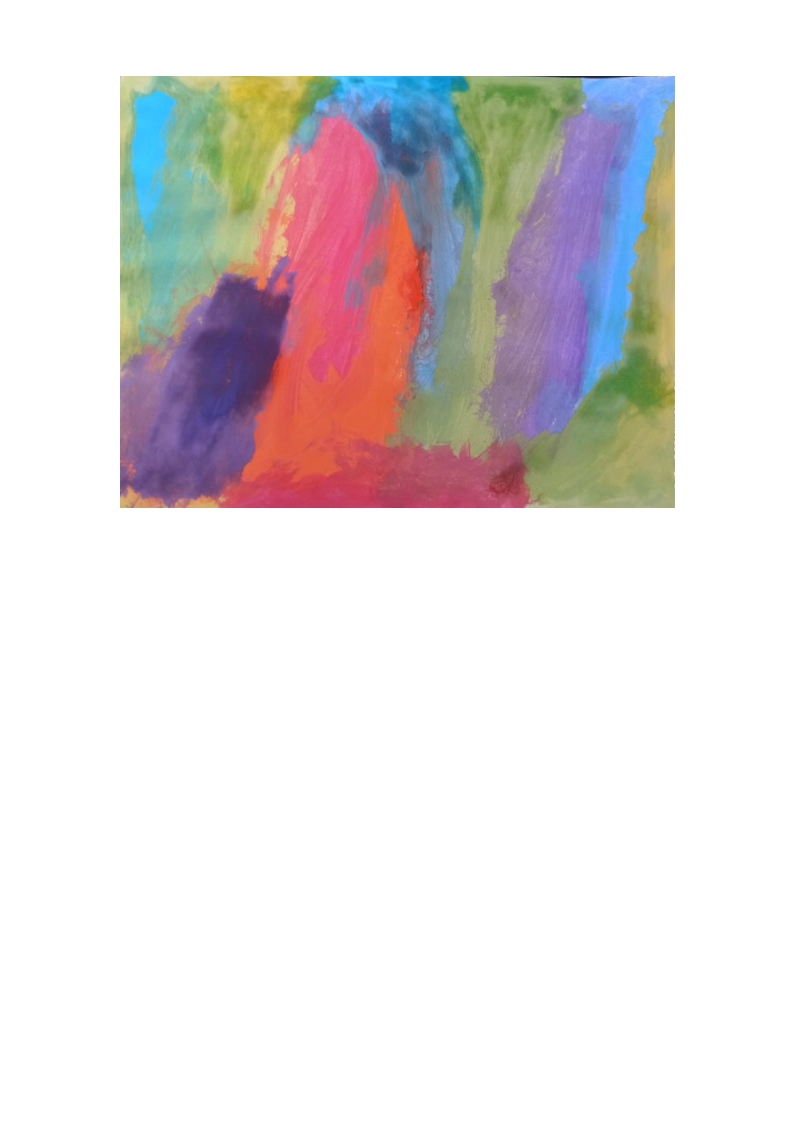 Paula jest zadowolona.
Ty też będziesz!
ZAPRASZAMY